Improved management control of the organisation. Managers know who is doing what and what they are supposed to be achieving. Clarity of goals.
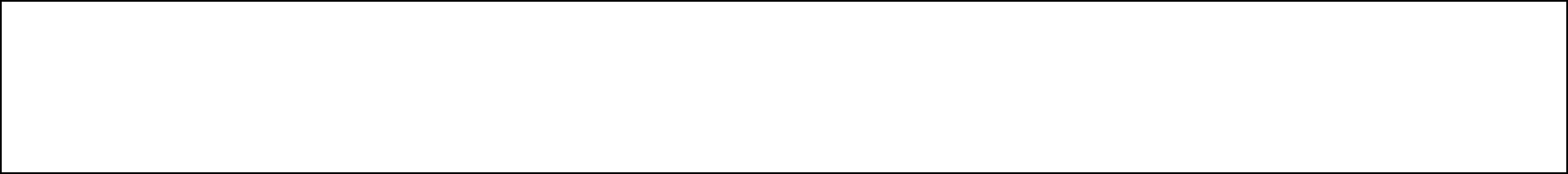 Improved financial control. Part of the setting of the objectives process is monitoring expenditure and revenues. Any changes from (variances from) budgeted amounts need to be explained and reacted to.
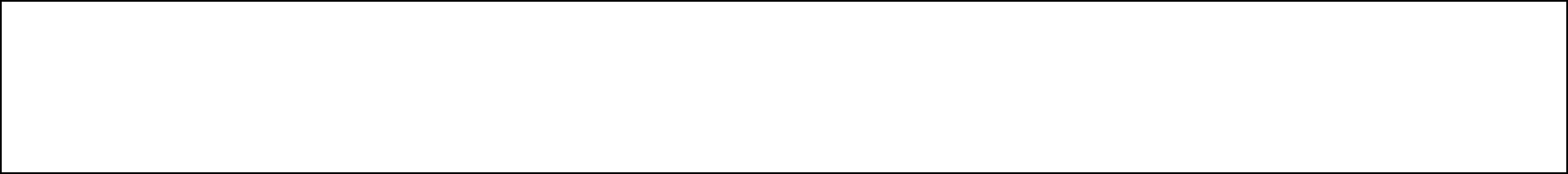 The work of departments and managers are co-ordinated. Everyone is working together towards a common goal.
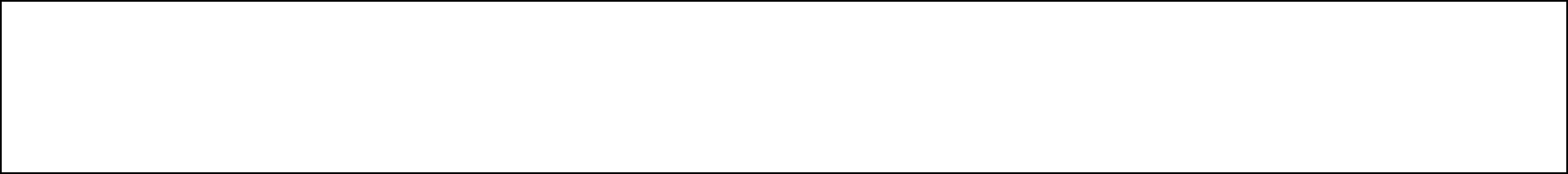 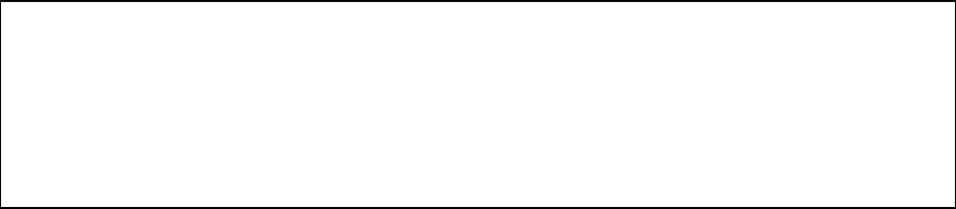 Advantages
Disadvantages
It can motivate the workforce. When managers at all levels are involved in setting and agreeing objectives they will have a commitment to ensuring that objectives and goals are achieved. Involving all employees in the whole process of goal setting will give employee empowerment.
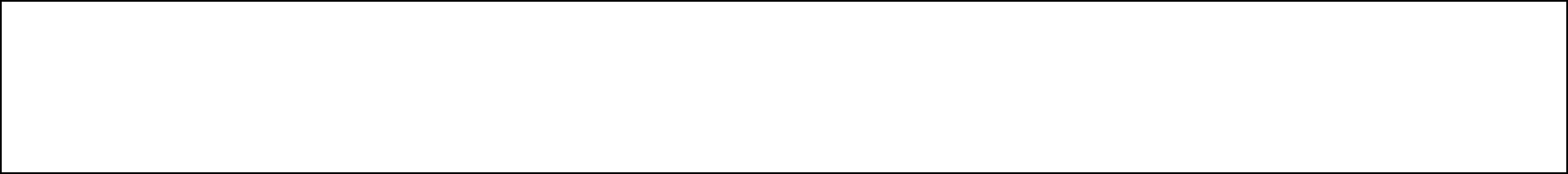 It can improve communication systems within the organisation. The process of setting and agreeing objectives will itself involve communication both up and down the hierarchy.
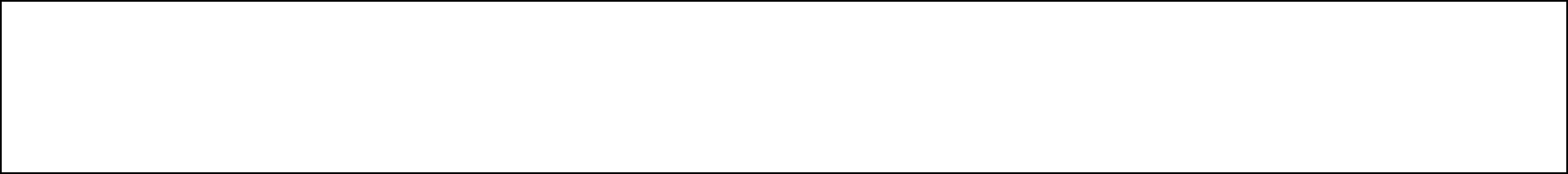 It allows managers to be aware of their responsibilities. Managers are aware of what they should be achieving and how their role fits in with organisational objectives.
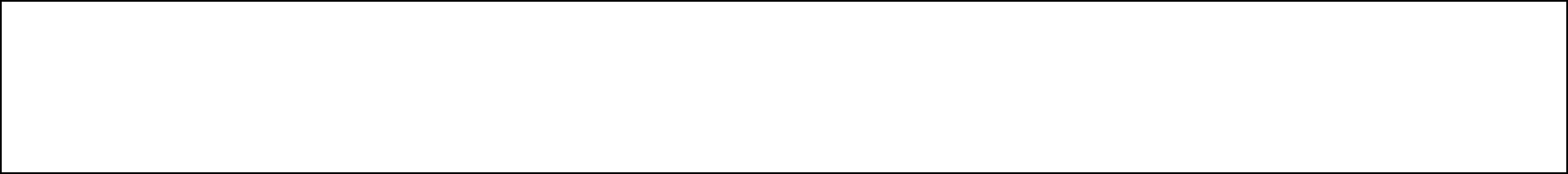 Management time is spent on the process of setting objectives rather than managing the organisation.
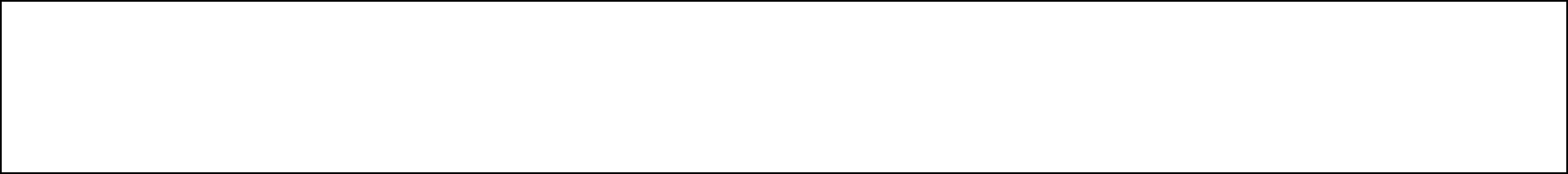 The ever-changing business environment or context in which the goals are set may change over time making the objectives unrealistic.
•	Demotivation and breakdown of working relationships. If all levels of hierarchy are not involved in setting objectives, then they may not be committed to them.
Demotivation and breakdown of working relationships. If all levels of hierarchy are not involved in setting objectives, then they may not be committed to them.
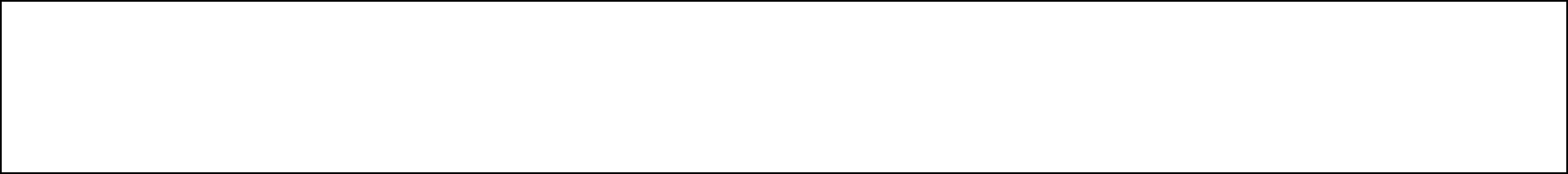 Objectives can be seen as a form of management control.
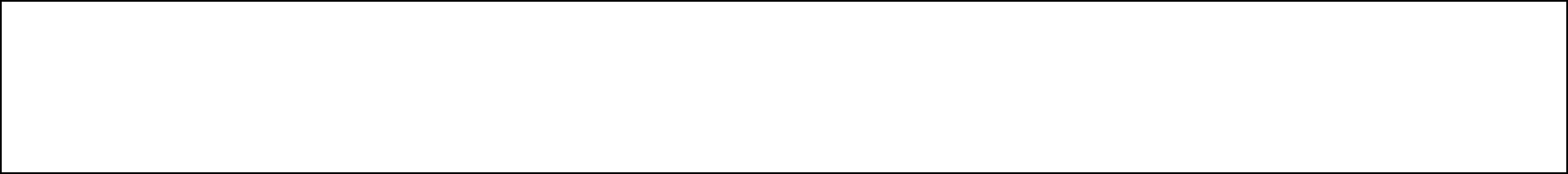 A situation may arise where managers ‘cannot see the wood for the trees’. This loss of focus means managers concentrate on short-term objectives at the cost of ignoring the long-term goals.
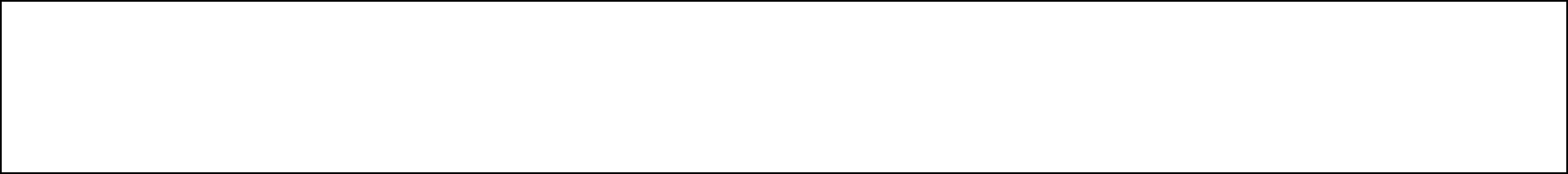 Management by objectives process
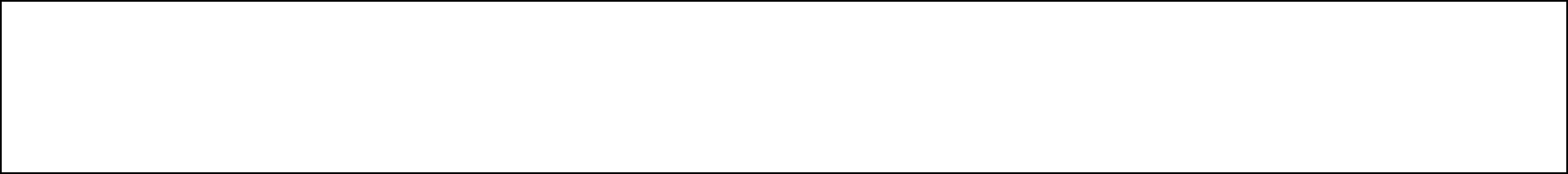 Evaluate performance and give reward if the objectives were reached.B
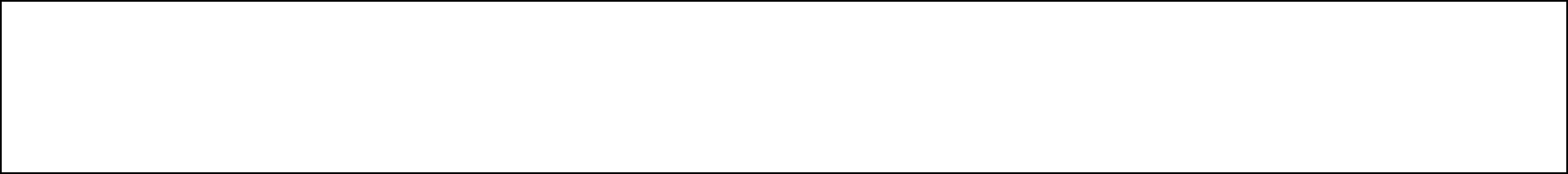 Review objectives for the whole business (corporate objectives)
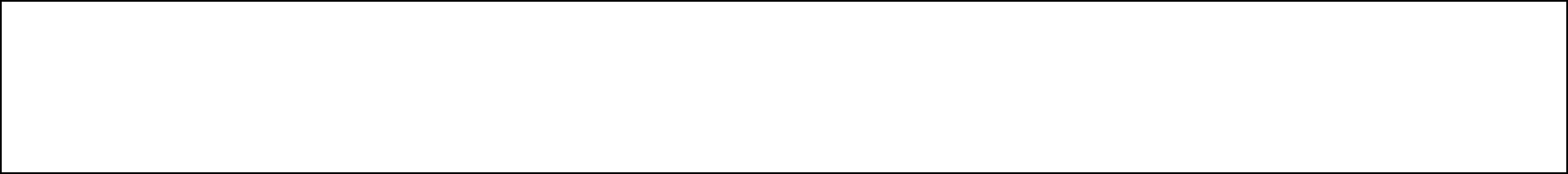 Set objectives for the management of the diﬀerent functions of the business.
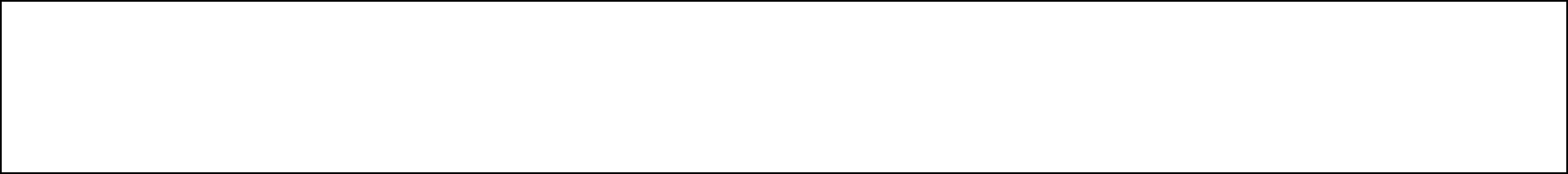 Set objectives for individual departments and workers.
Monitor progress – managers and workers check to see if the objectives are being reached.
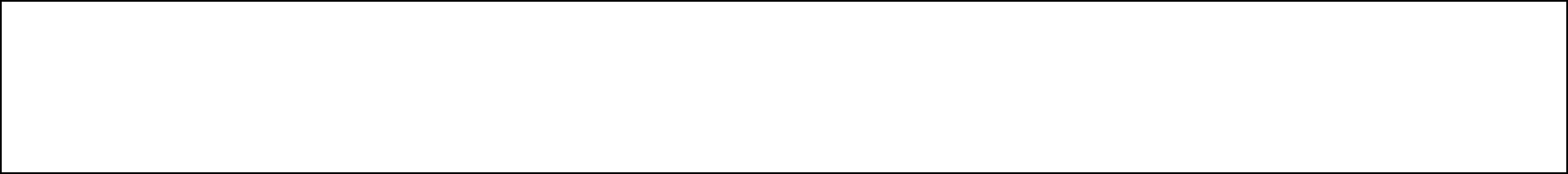